Darlington’s
Destitution
Everyone Faces Trouble, Without Help Trouble Doubles
Overview
In this presentation we will be showing you the causes and effects of poverty in our community. We will also present you with solutions that can help solve this very prominent problem in Darlington and in South Carolina as a whole.
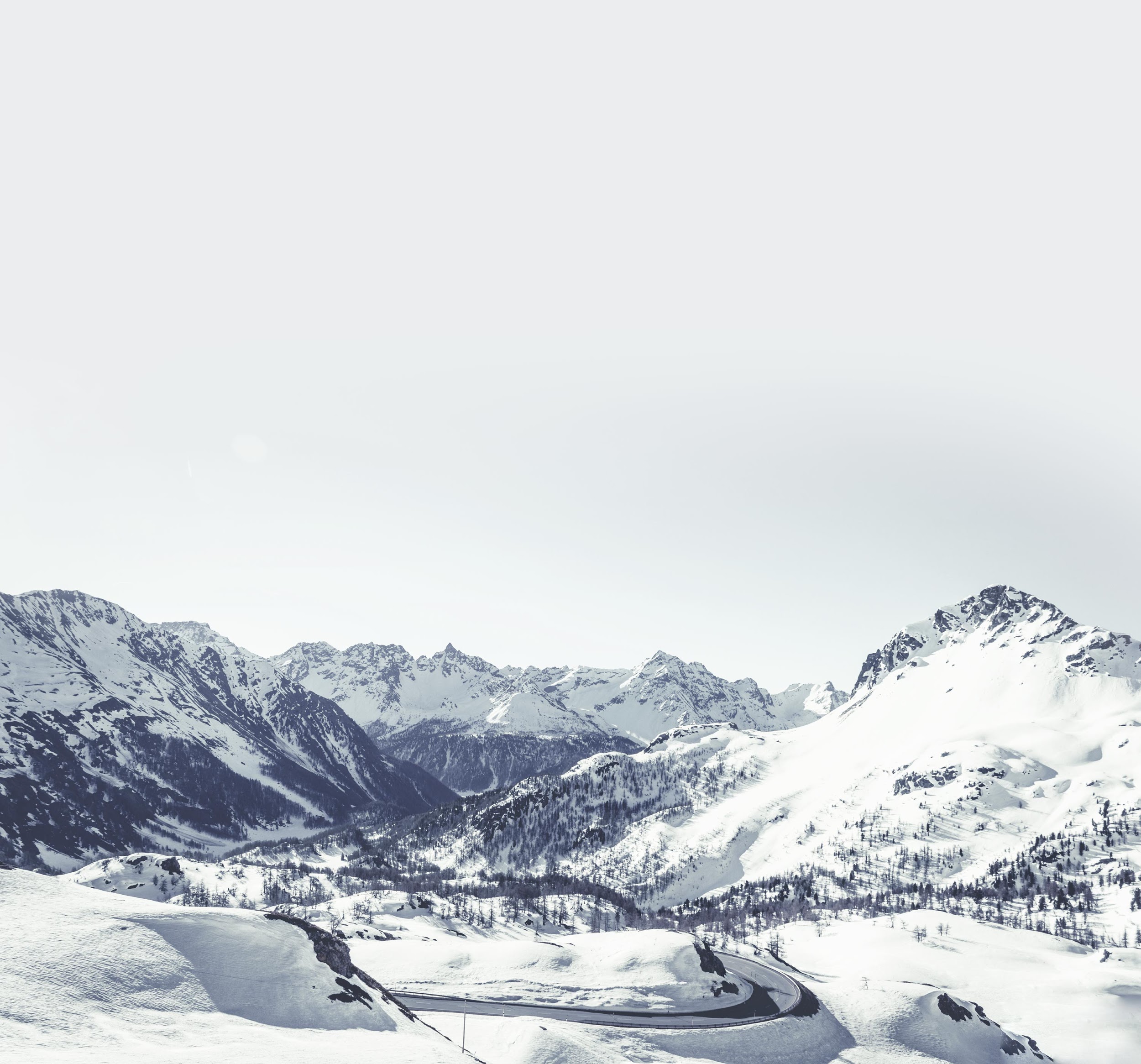 Causes and effects of Poverty
Effects
Causes
Bad Education 
Homelessness 
High Domestic Violence Rate
Drug and Alcohol Abuse
Disease & Health Problems
Crime
Hunger 
Unemployment
Lack of Industries in Darlington(no money coming in)
Lack of Education 
Lack of charity
Effects of Poverty
The effects of poverty leads to lack of education...
 because there is not enough academic focus and customised lesson plans. Plus there are not enough funds to cover the cost of bettering this issue.
1
Effects of Poverty
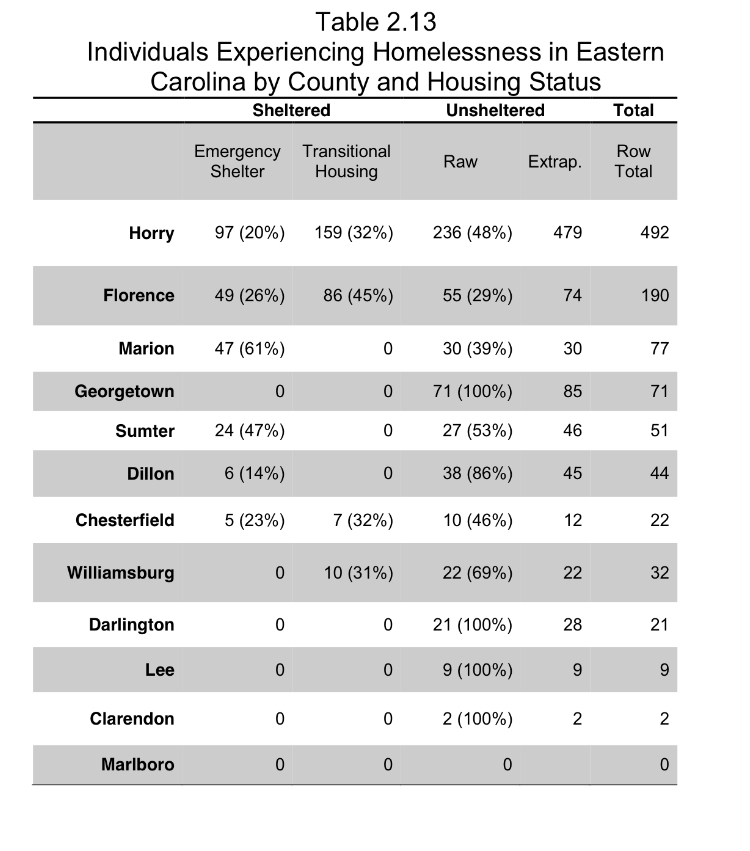 2
The effects of poverty leads to homelessness...
Not everyone who comes to get assistance are homeless but are at risk of being homeless and need assistance in retaining their home.
For example,in Darlington is a 100% unsheltered rate with a 0% sheltered rate.
Effects of Poverty
The effects of poverty lead to...

Domestic violence is very abundant in areas affiliated with poverty.
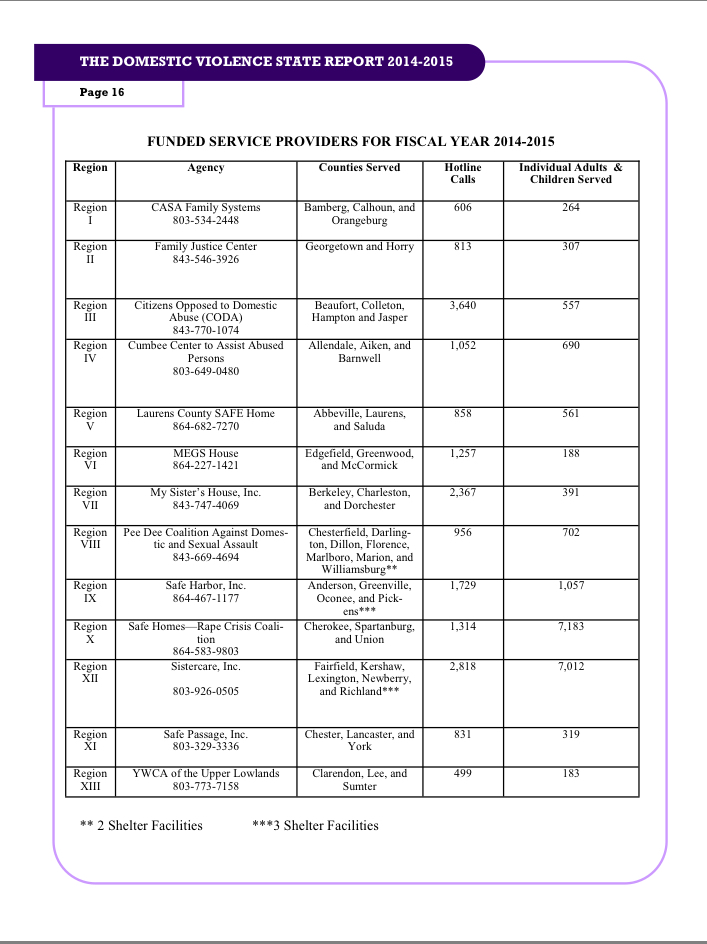 3
Effects of Poverty
In 2010, there were 27,802 people who entered drug and alcohol rehab in South Carolina. 68.3% were male and 31.7% were female If there was a high rebate throughout South Carolina,then imagine if you took the statistics of Darlington.
The effects of poverty leads to...
4
Drug and alcohol abuse can be either an effect or cause of poverty. Someone addicted to drugs can quickly lose their job or have a hard time finding or holding down a job.All the money they do make goes toward buying more drugs.
Effects of Poverty
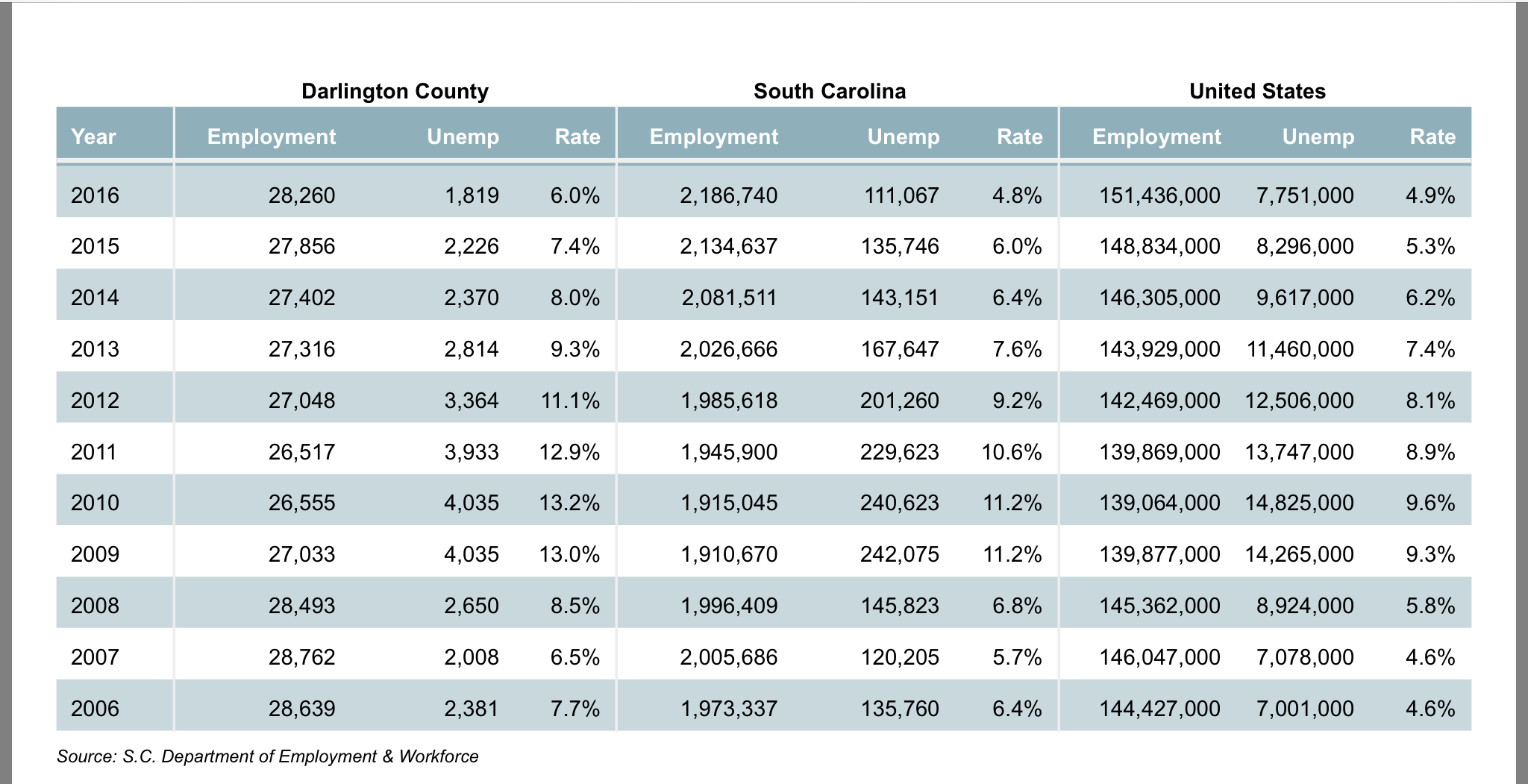 The effects of poverty leads to unemployment….

Many people that live in poverty can not find or hold down a job, this is because many of them lack education, or their job does not pay a living wage.
1
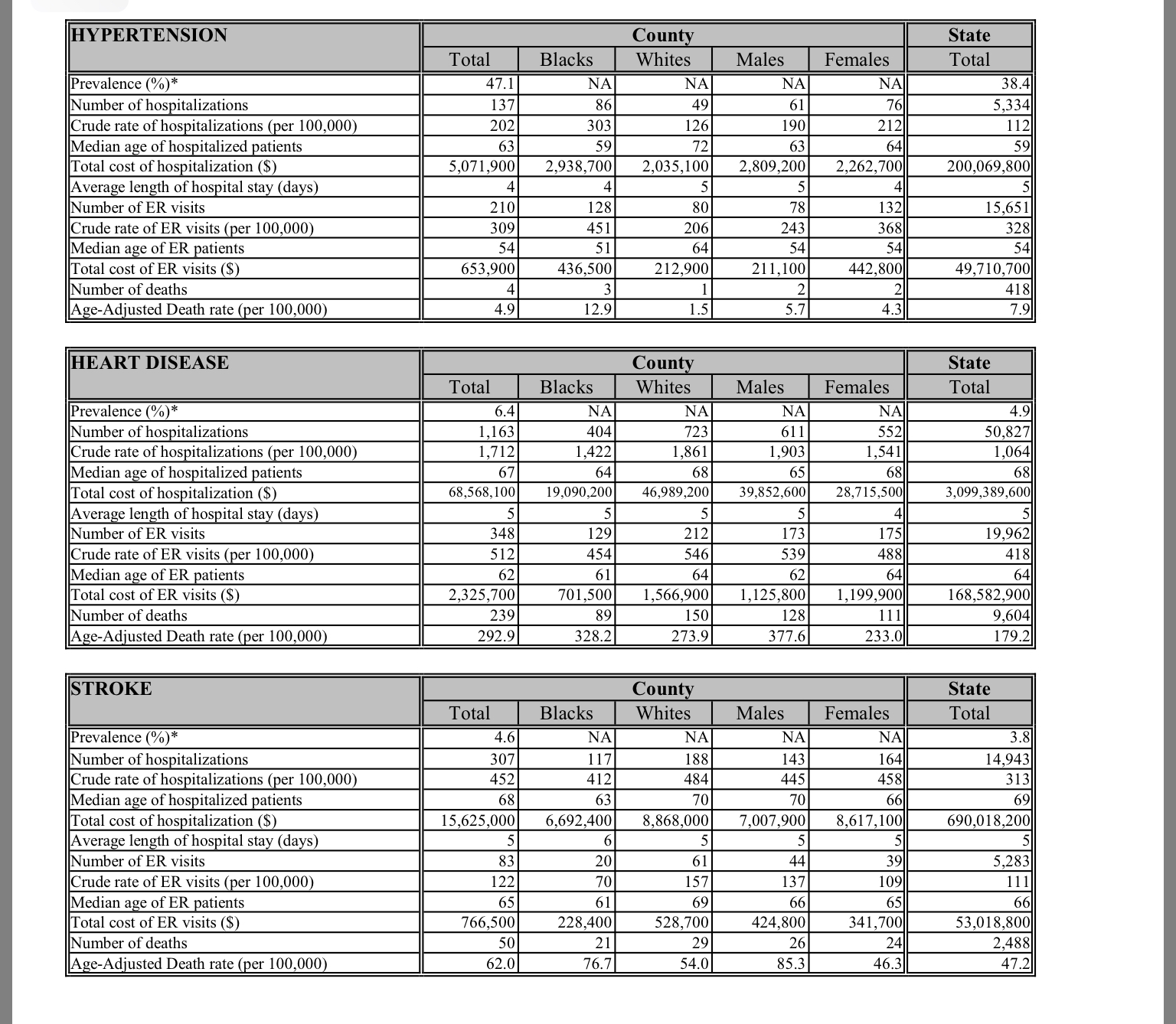 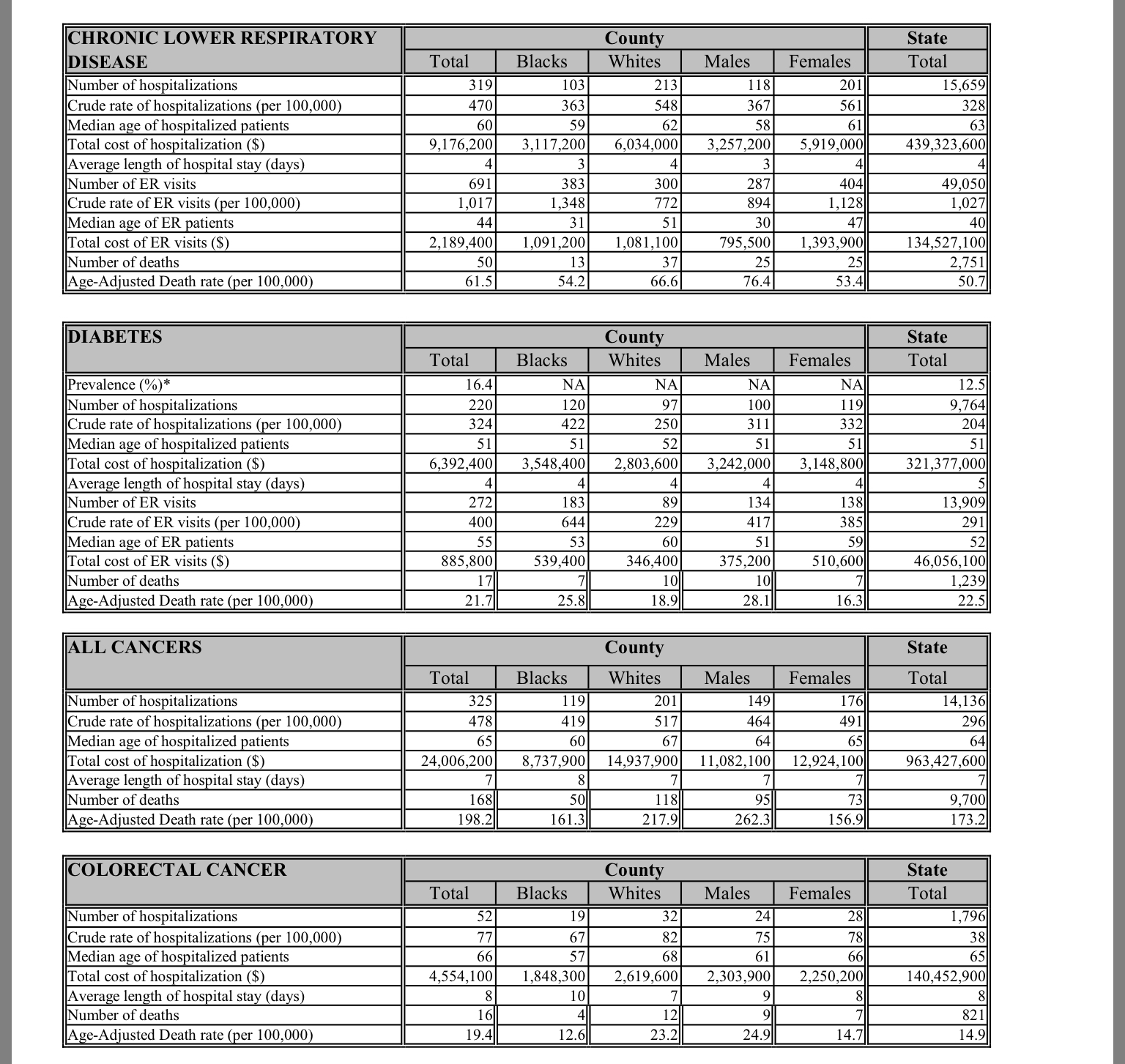 Effects of Poverty
The effects of poverty leads to...
Overcrowded and poor living conditions can contribute to the spread of airborne diseases such as tuberculosis and respiratory infections such as a pneumonia. 
People who live in poverty also can not afford proper health and get the things they need to get rid of the disease.
People who are poor and don't have sustainable funds to purchase hygiene products usually end up with bad hygiene. Some people have poor hygiene because of the lack of sufficient water supply in their homes.
5
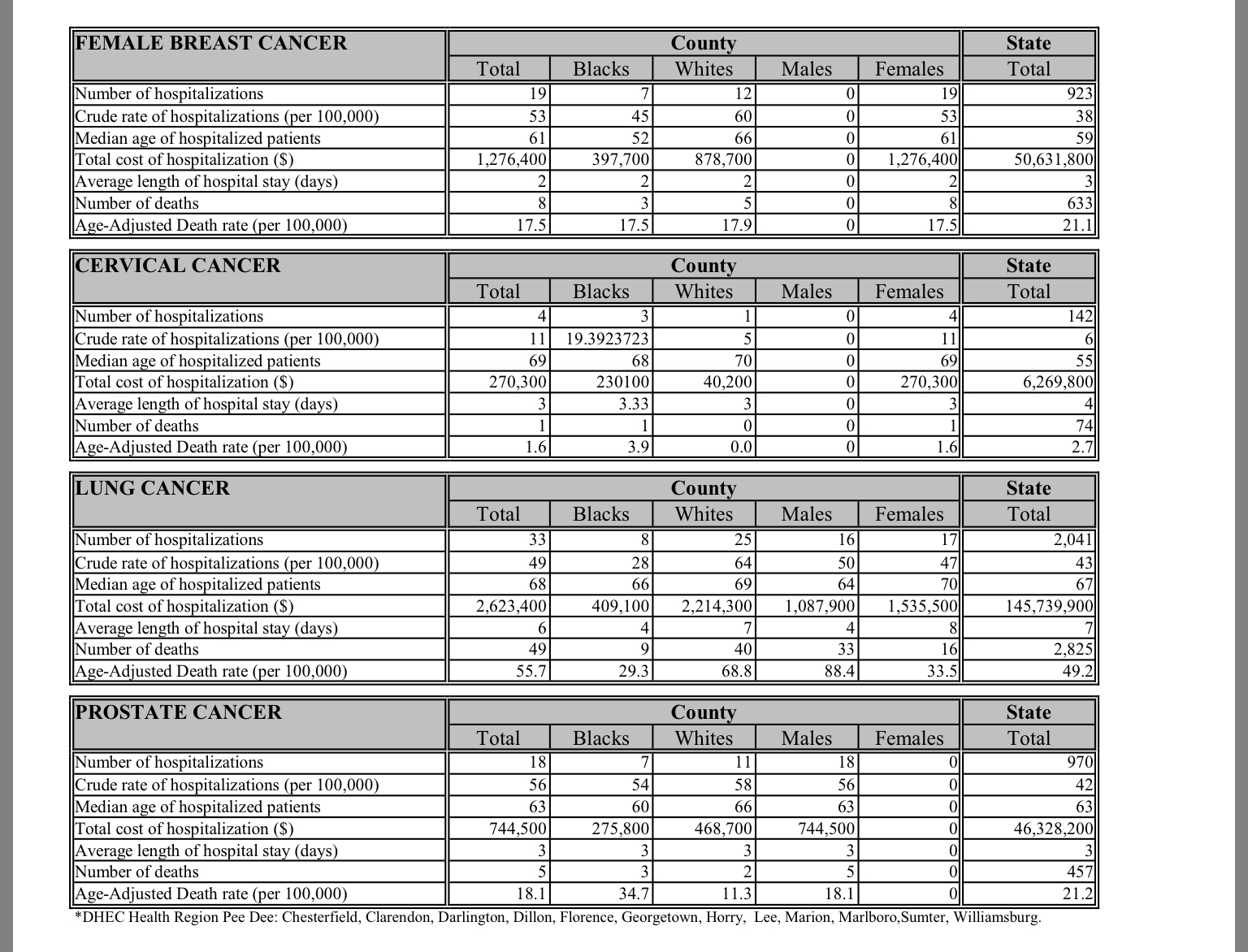 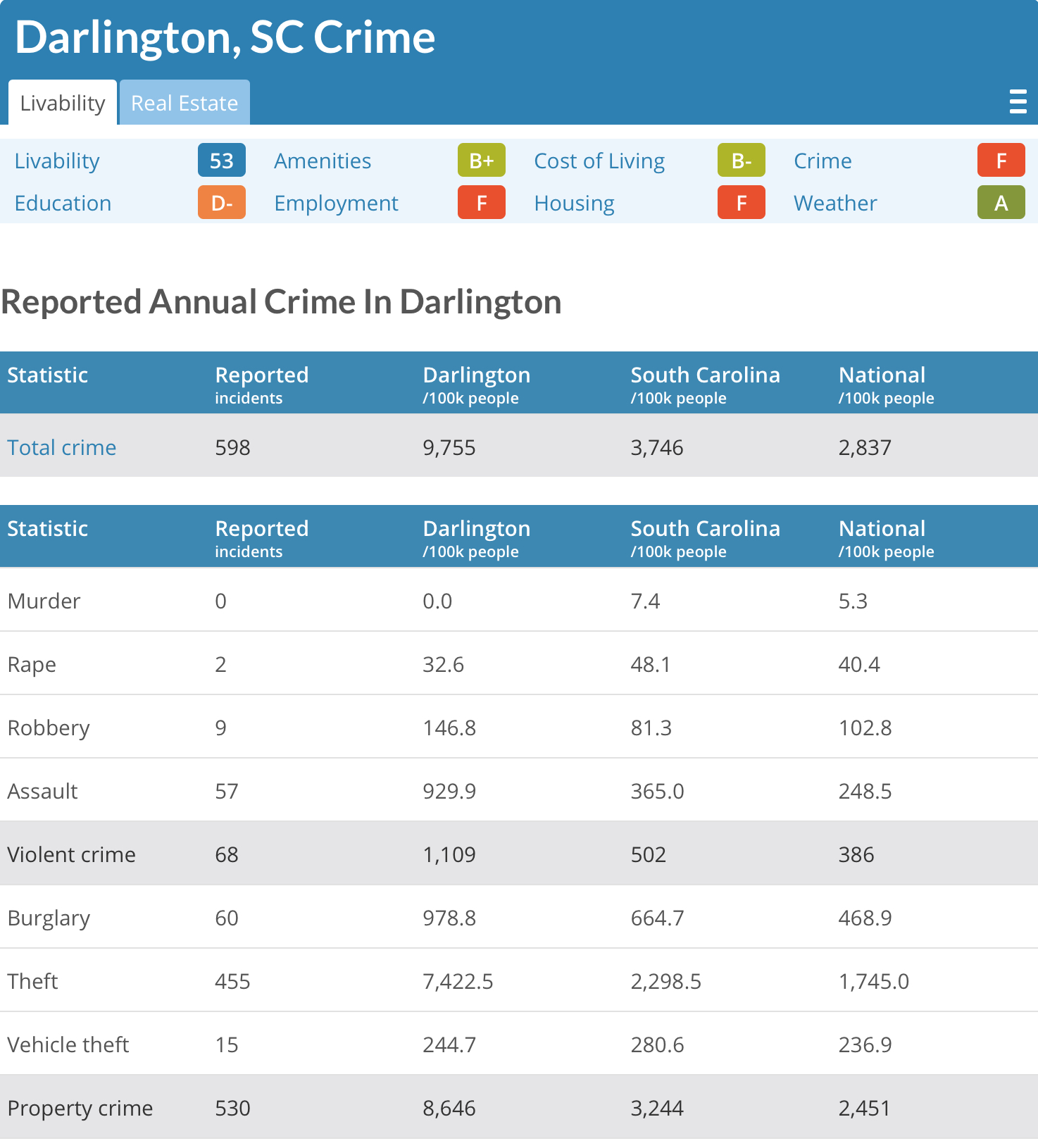 Effects of Poverty
The effects of poverty lead to increased crime in communities….
The implication is that in order to understand the relationship between poverty and crime it is necessary to move beyond the assumption that more poor people translate directly into more crime.
As you can see burglary and stealing are the main crimes that take place in Darlington because of lack of resources and education.
6
Effects of Poverty
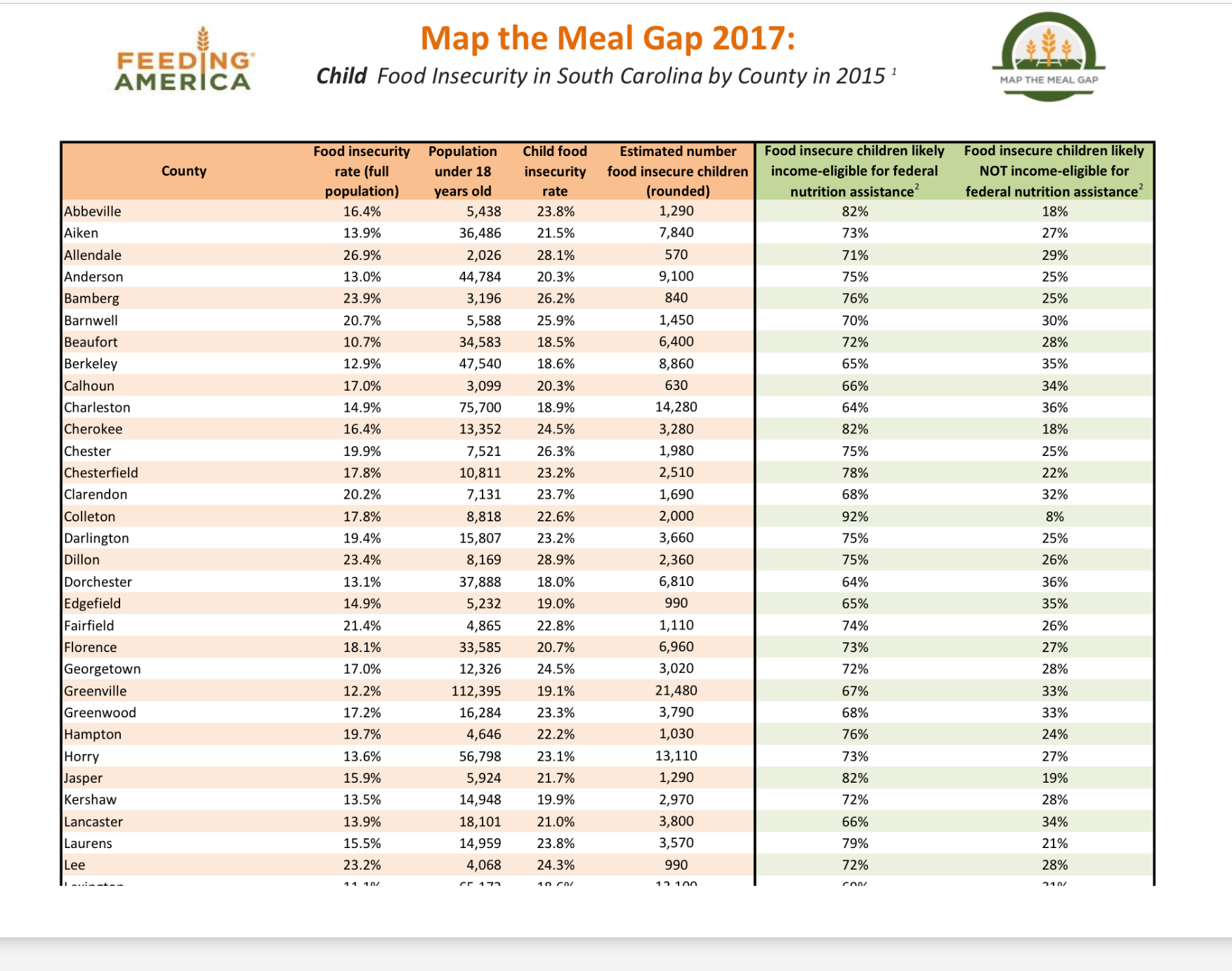 7
Not every poor person is hungry, but almost all hungry people are poor.

Natural disasters such as floods, tropical storms and long periods of drought.

Who is helping?
Feeding America is the number one charity in America that is fighting this battle.
Understanding the trends
Trend
Darlington South Carolina has a population of 6,185 with a poverty rate of 35.5 percent
.
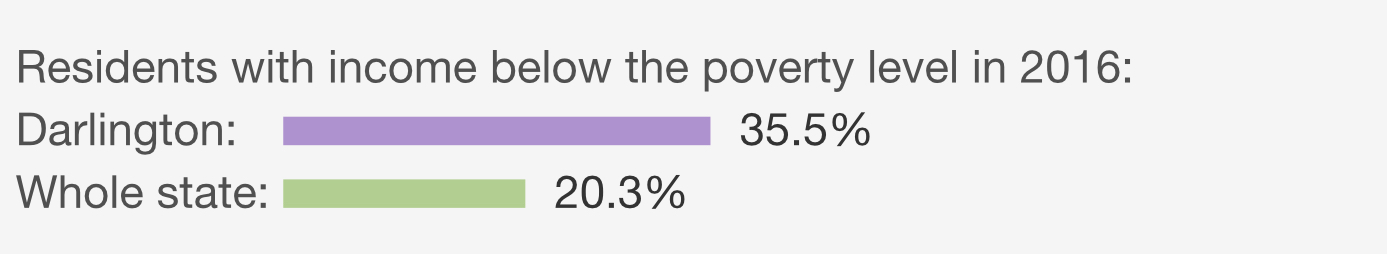 Darlington always ends up with higher poverty rate than South Carolina as a whole. Most people who live in poverty are under the age of thirty-five, which is represented on this chart.
Trend analysis
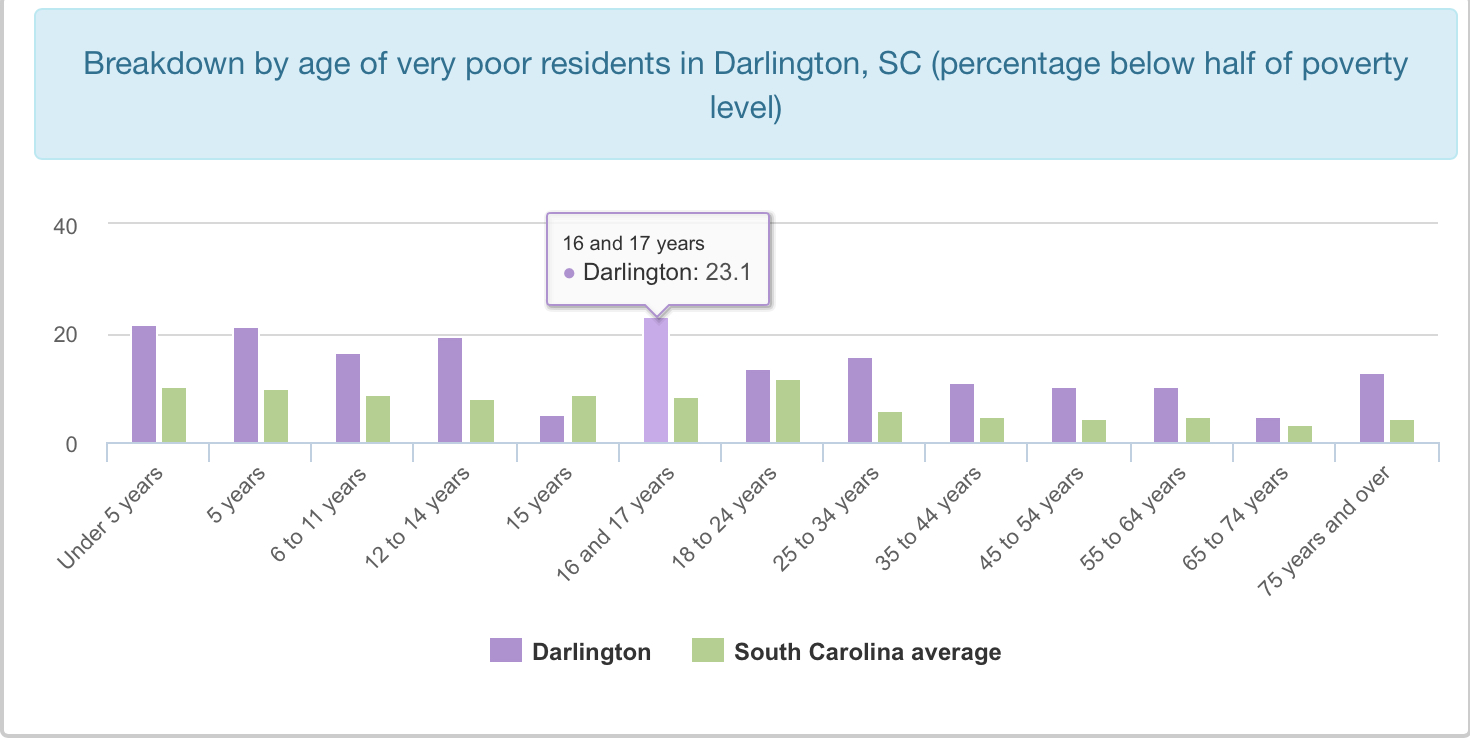 Organisations and programs
Gives out food to those who need it
This program also gives food to organizations who give food out (Florence, SC)
Harvest Hope
Proposed deliverables
Sister Of Charity Foundation of South Carolina
They fund projects that address poverty in South Carolina ( Columbia, SC)
Office of Economic Opportunity
The Office of Economic Opportunity administers funds to agencies that help communities and families. (Darlington, SC)
The Emergency Solution
The purpose of the Emergency Solutions Grants (ESG) program is to assist individuals and families quickly regain stability in permanent housing after experiencing a housing crisis or homelessness.
Organisations and programs
provides money and other services to parents who are seeking new or better-paying jobs.
Temporary Assistance for Needy  Families
Proposed deliverables
SNAP provides a monthly supplement for purchasing nutritious food. If you qualify, you’ll get a debit card to use for groceries.
Supplemental Nutrition Assistance Program (SNAP)
Pee Dee Coalition Against Domestic and Sexual Abuse
Help people who suffer from domestic violence (Florence, SC)
House of Refuge
This program is designed to reach out to homeless battered women and children to restore their broken lives. We try to assist in helping find jobs, shelter, going back to school and counseling if needed. (Darlington, SC)
Target audience
For all of the community to  come together and for this to be possible we are going to need the following people:
01    |   SC Representatives
02    |    Darlington County Representatives
03    |    Youth
04    |    Parents
05    |    Associations that help with poverty
Proposed solution
Our solution to this problem is to partner with these programs in order to create a program that can help anyone who lives in Darlington with these problems.
Process
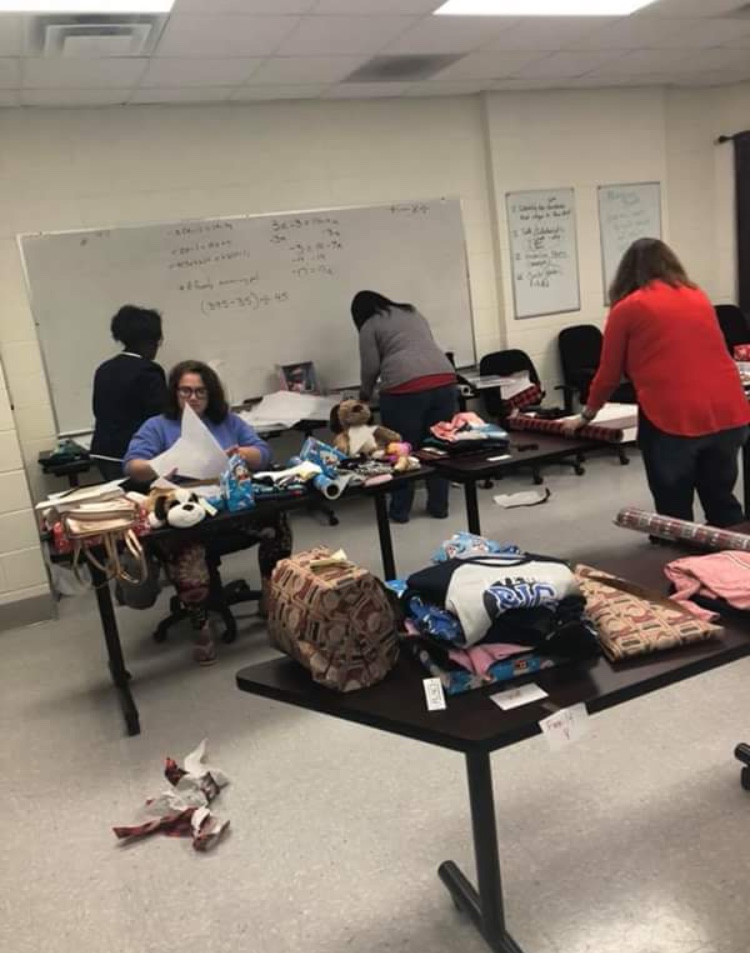 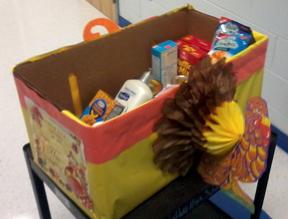 Canned goods
03
01
DMS Beta Club ventured
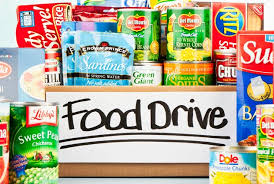 Annual Christmas drive
Thanksgiving Blessing box
02
Darlington Middle School faculty wrapping presents.
Yearly Thanksgiving food drive
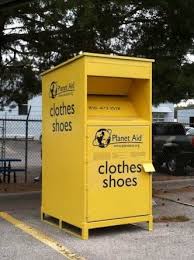 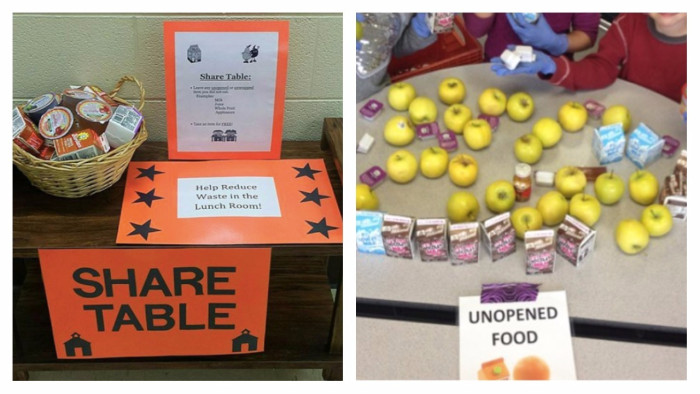 How We Can Contribute!
Volunteer at our local food drive
Donate clothes and shoes at our closest clothes boxes
Create a clothes drive at our school
Have a food drive at our schools
Have Fundraisers
Have shared tables
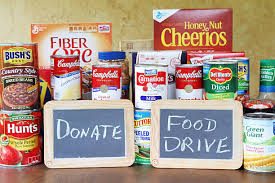 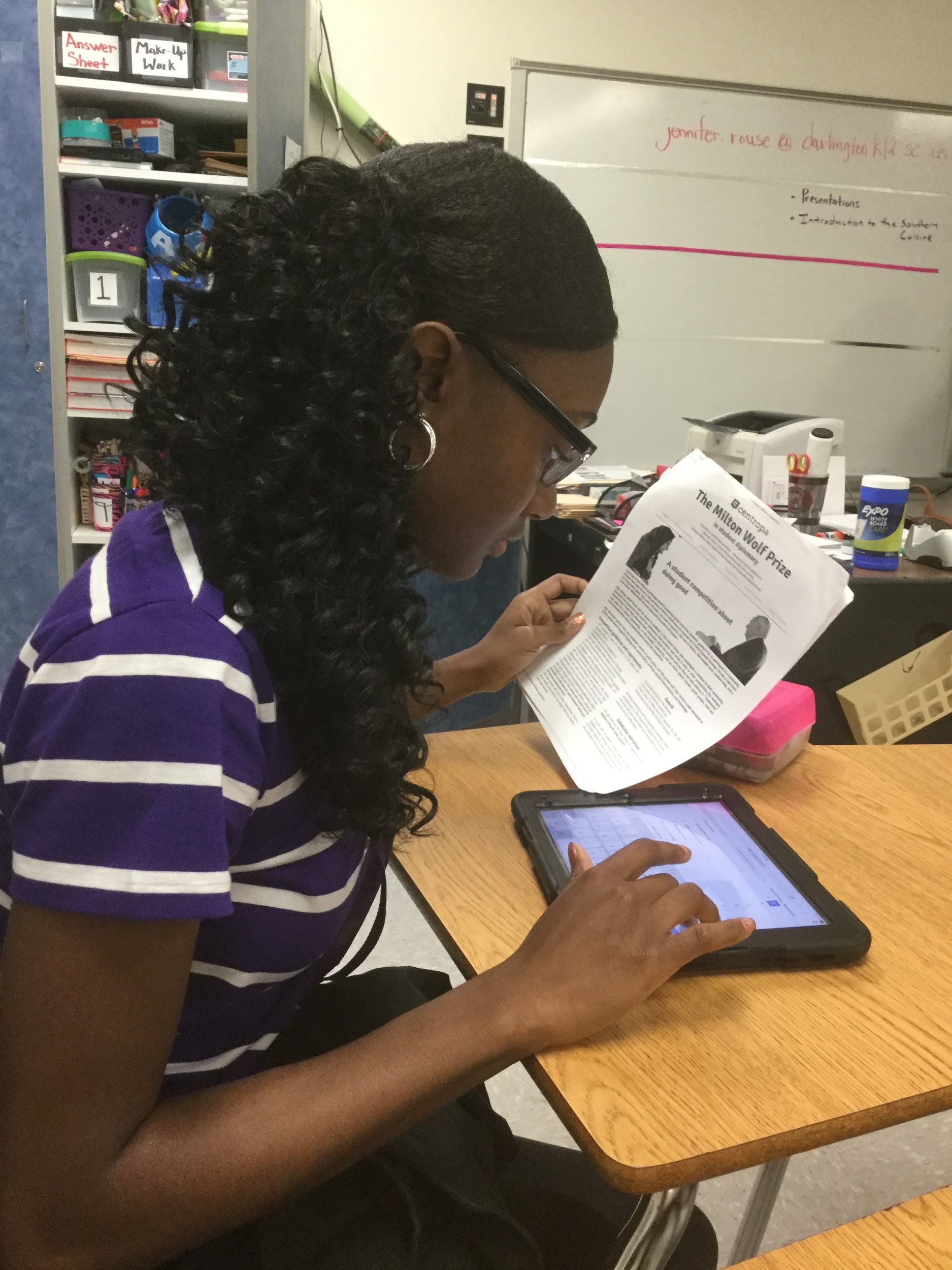 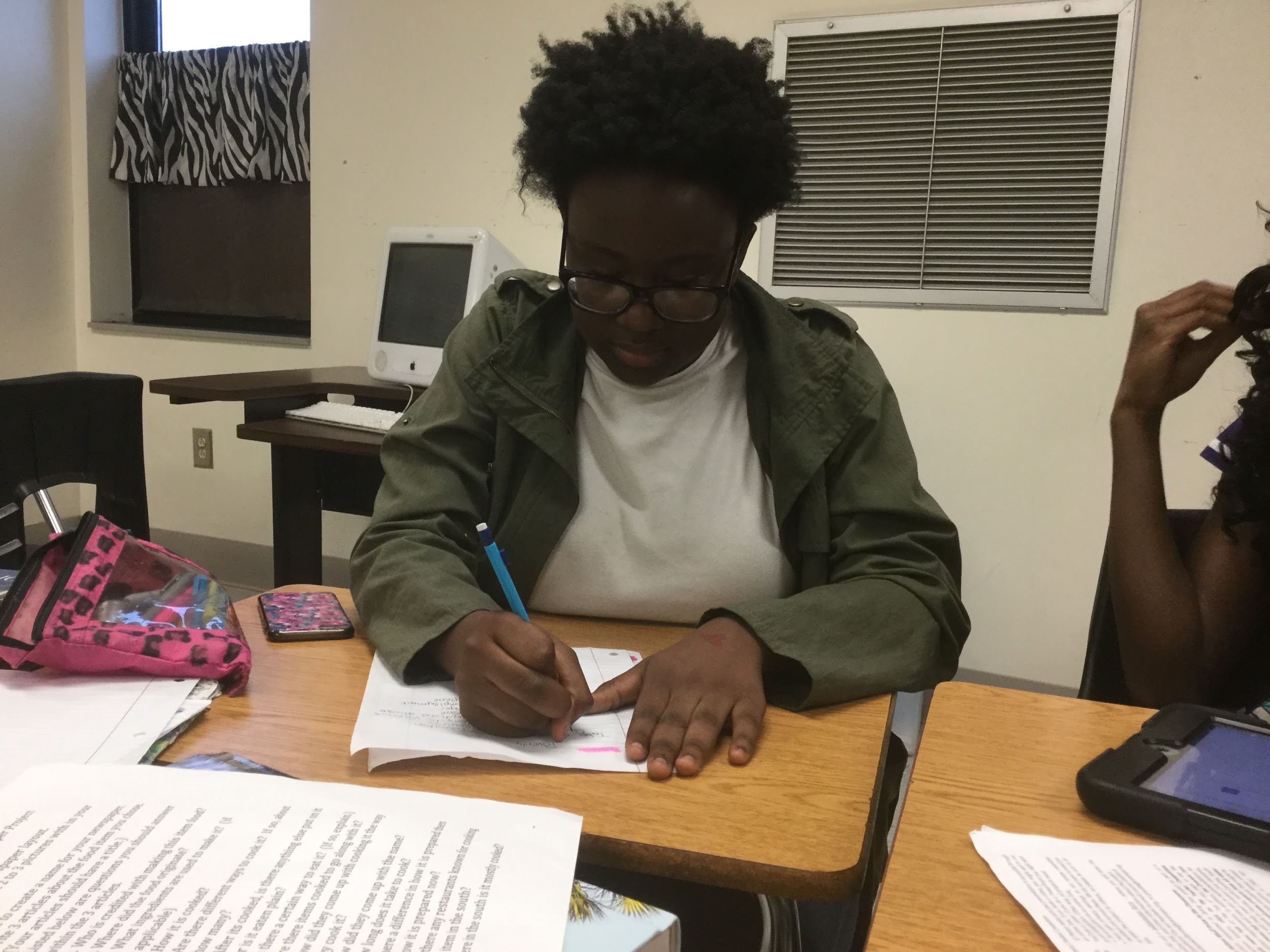 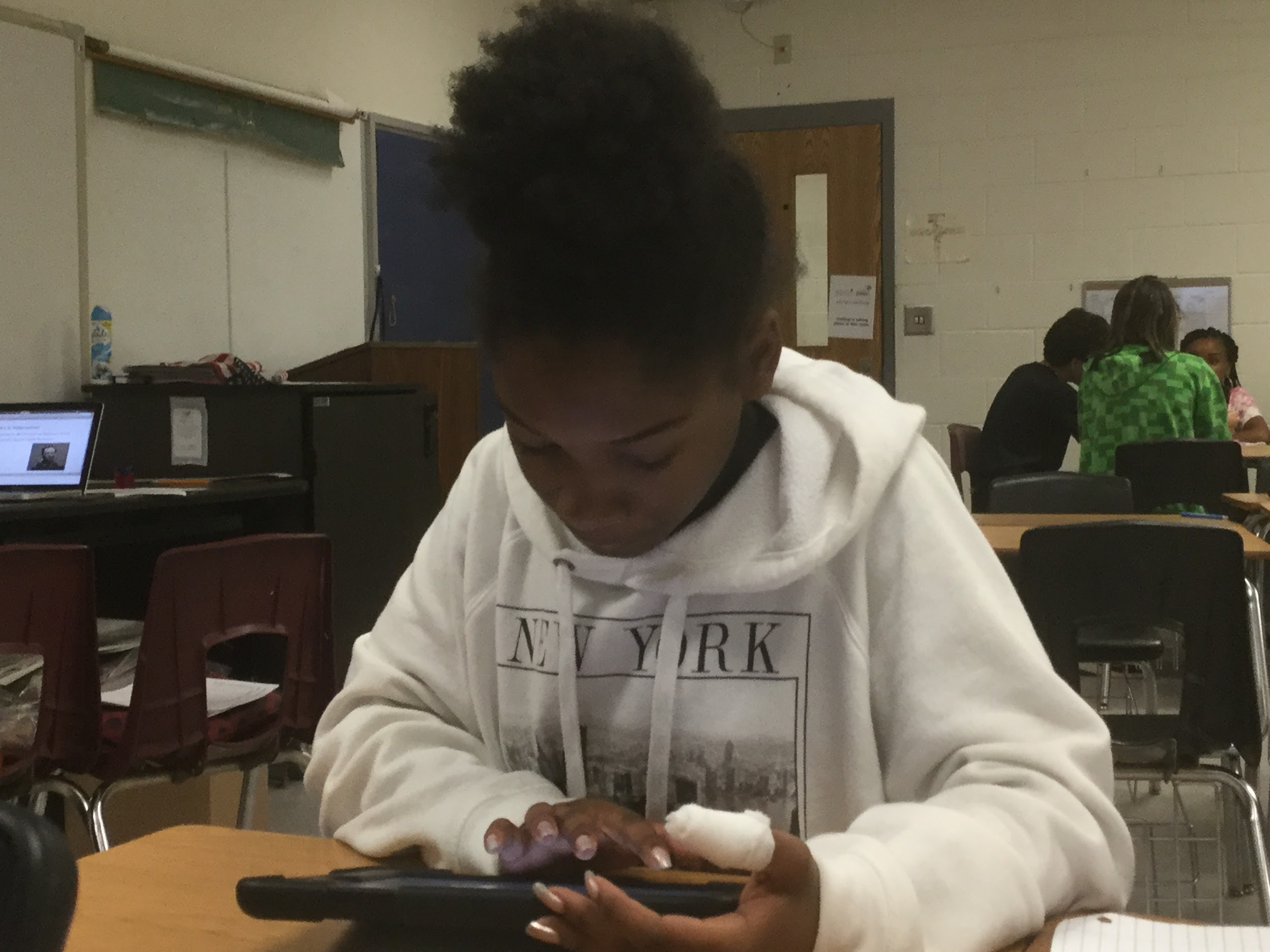 Team
Trinity Harrelll
MaryElizabeth Wilson
Timera Streater
Thank you.